The Power of Text Transfer
Unlocking the Potential of Service Systems
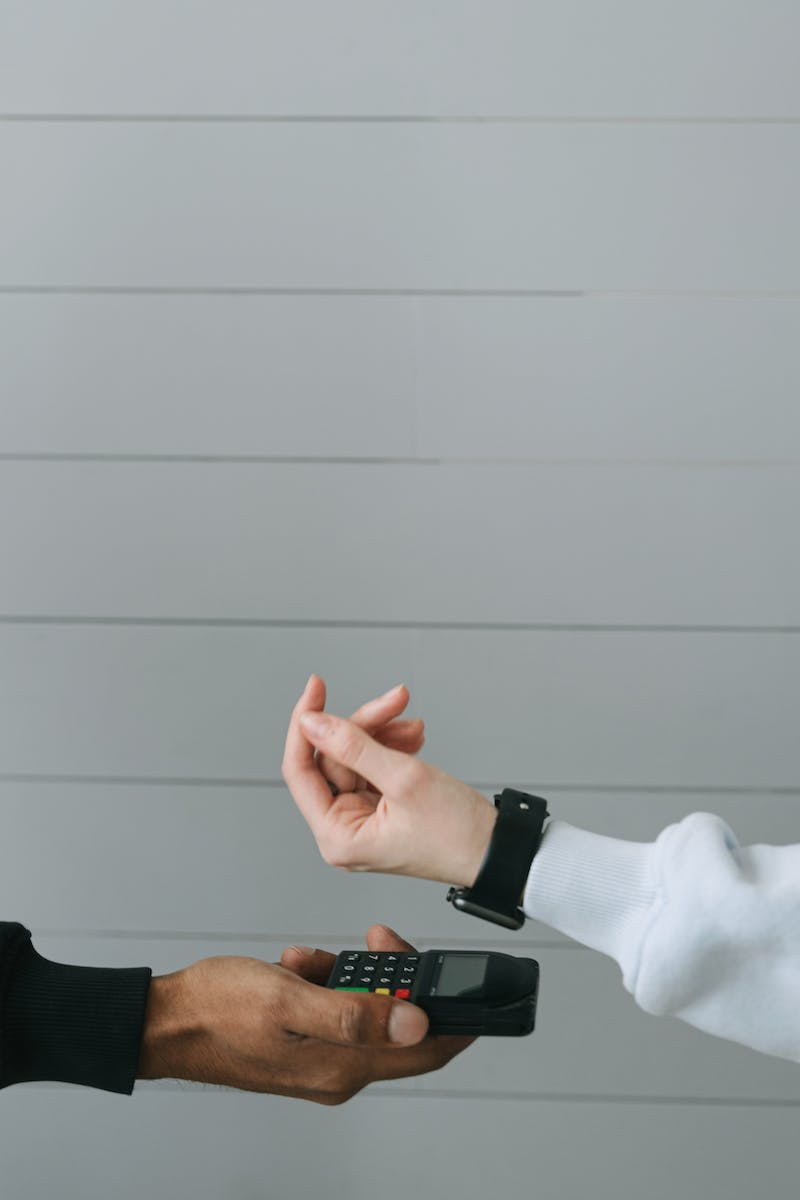 Introduction
• Overview of Text Transfer It. Service
• Understanding the system
• Exploring its benefits
• Highlighting its importance
Photo by Pexels
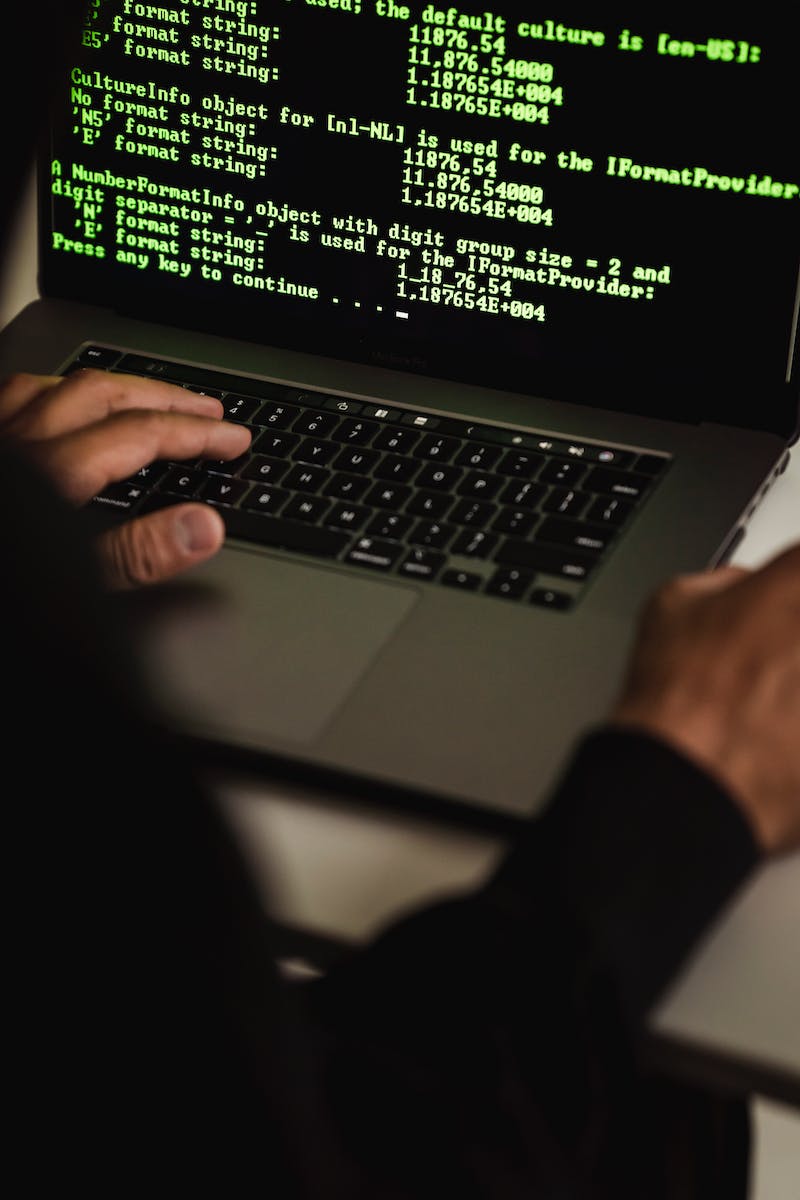 How it Works
• Step-by-step process of Text Transfer It. Service
• Outline the key components
• Highlight the seamless integration
• Demonstrate its efficiency
Photo by Pexels
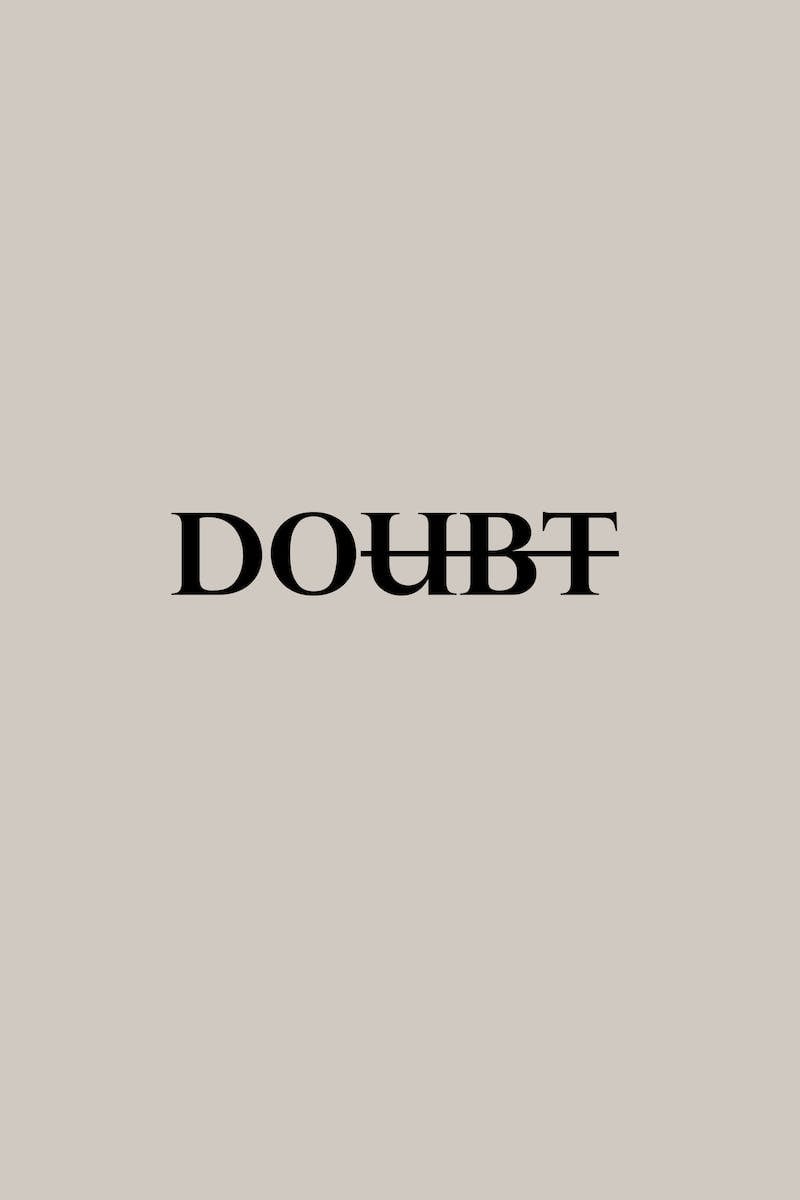 Benefits
• Enhanced productivity through streamlined communication
• Improved accuracy and reliability
• Time-saving automation
• Increased collaboration and knowledge sharing
Photo by Pexels
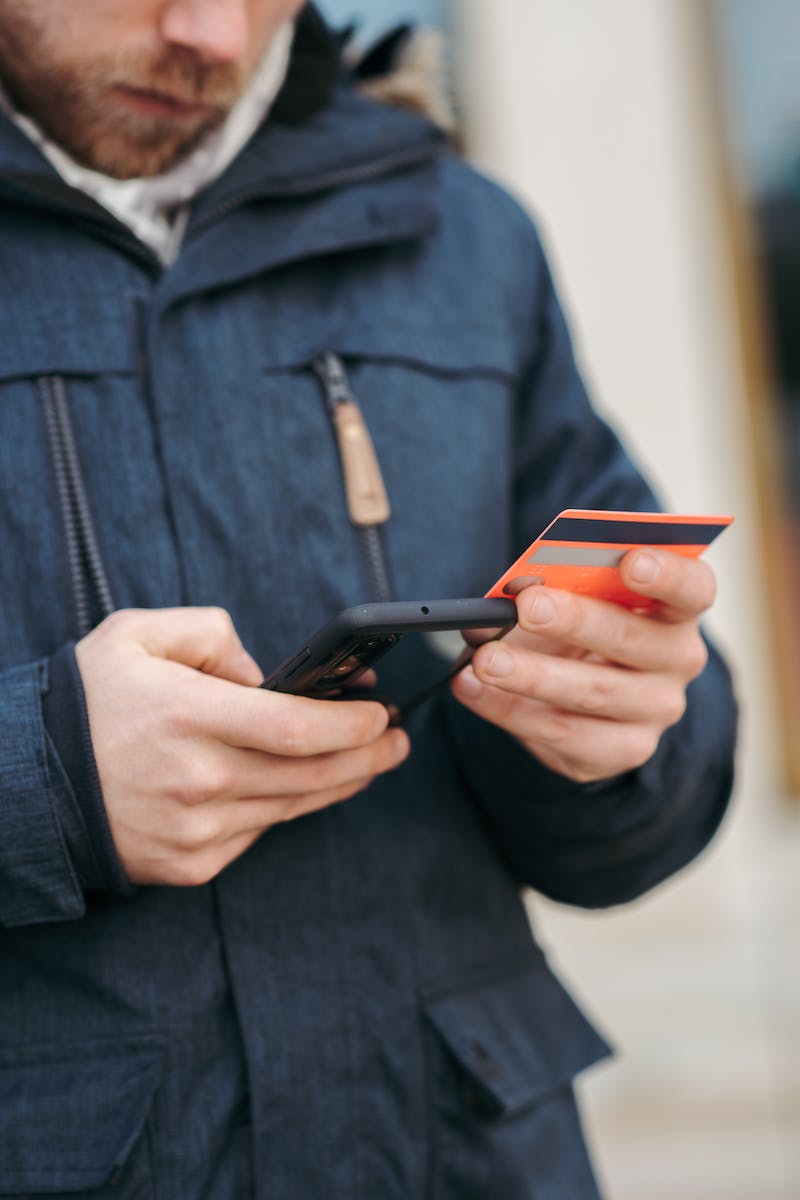 Applications
• Text Transfer It. Service in healthcare industry
• Text Transfer It. Service in finance sector
• Text Transfer It. Service in education
• Other potential applications
Photo by Pexels
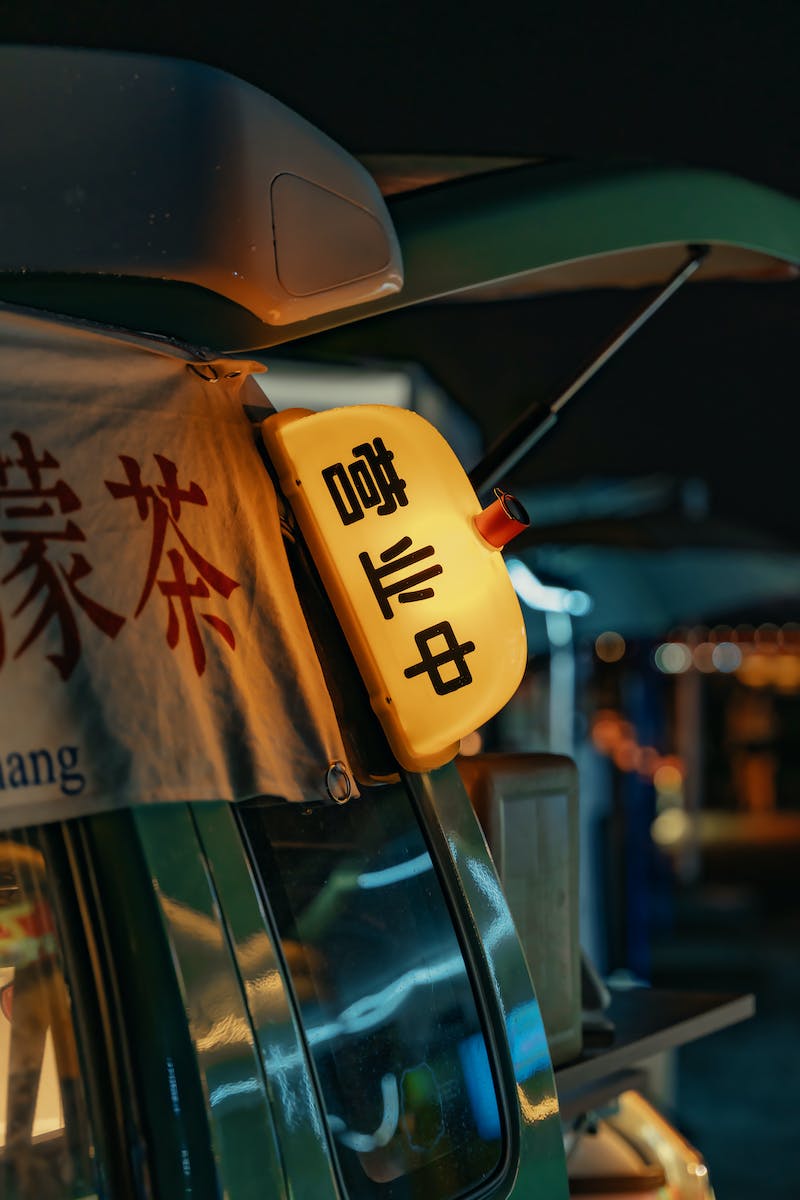 Conclusion
• Recap of Text Transfer It. Service benefits
• Encourage audience to explore the system
• Highlight the potential impact
Photo by Pexels